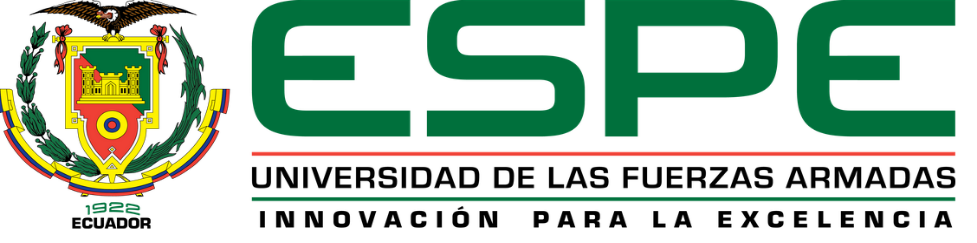 DEPARTAMENTO DE CIENCIAS ECONÓMICAS, ADMINISTRATIVAS Y DE COMERCIO CARRERA DE INGENIERÍA EN MERCADOTECNIA PROYECTO DE TITULACIÓN PREVIO A LA OBTENCIÓN DEL TÍTULO DE INGENIERO EN MERCADOTECNIA  TEMA: PLAN DE MARKETING PARA POSICIONAR LA EMPRESA “GESTALTHUMAN CÍA. LTDA.” EN LA CIUDAD DE QUITO  AUTOR: FLORES GORTAIRE DAVID SEBASTIÁN  DIRECTOR: ING. MANTILLA FARID MBACODIRECTOR: ING. JARAMILLO MARCO MBA SANGOLQUÍ2015
Generalidades
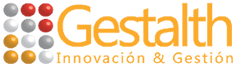 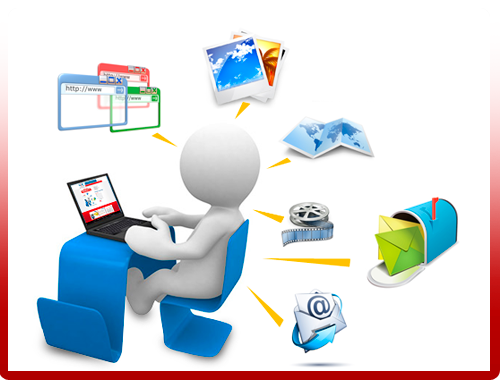 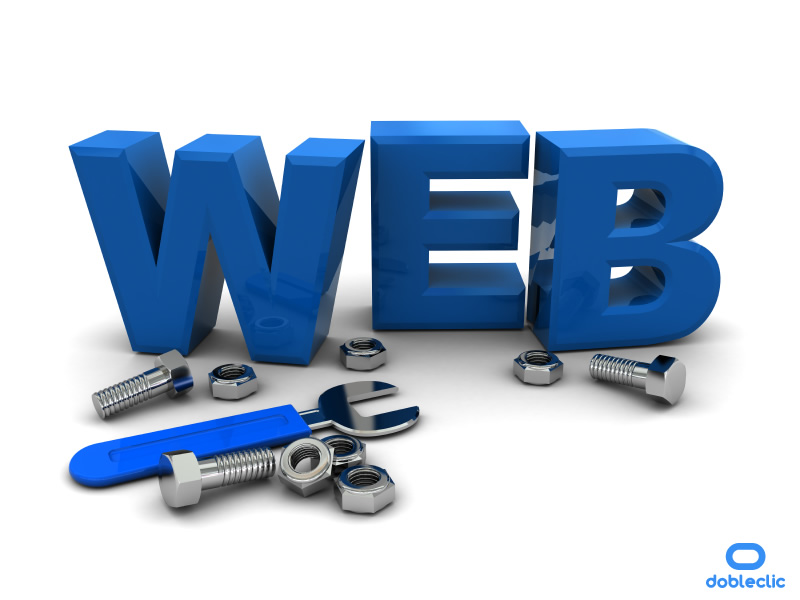 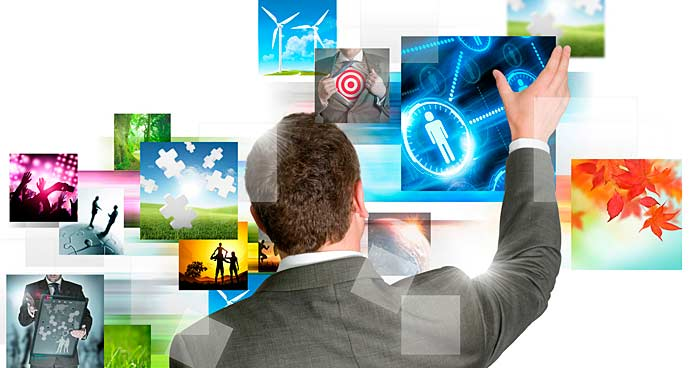 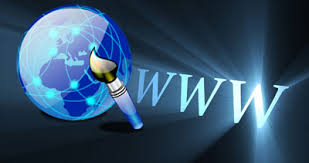 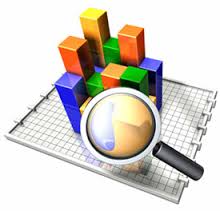 Estudio de Mercado
Tipo de Investigación
Técnica de Muestreo
Análisis Univariado
Análisis Univariado
Análisis Bivariado
CROSSTAB 1:
¿Estaría dispuesto a invertir en la realización o mejoramiento de una página Web?*¿Cuánto estaría dispuesto a invertir en la realización de una página Web?
Análisis Bivariado
CROSSTAB 2:
¿Estaría dispuesto a invertir en la realización o mejoramiento de una página Web?*¿Qué factores influyen en la decisión para contratar un proveedor del servicio de páginas Web?
Análisis Bivariado
ANOVA 1:
Ho: Si conoce uno de los proveedores que realizan el servicio de páginas Web y el monto de inversión para la realización de una página Web, es mayor que 0,05 se rechaza la hipótesis nula (Ho)
H1: Si conoce uno de los proveedores que realizan el servicio de páginas Web y el monto de inversión para la realización de una página Web, es menor que 0,05 se acepta la hipótesis alternativa (H1)
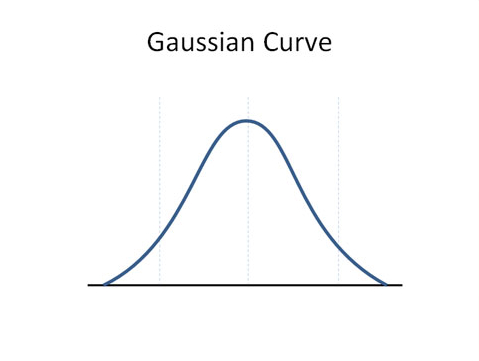 -0,05
0,05
0
0,1%
Análisis Bivariado
ANOVA 2:
Ho: Si la satisfacción con los resultados obtenidos de su página Web y la disposición a  invertir en la realización o mejoramiento de una página Web, es mayor que 0,05 se rechaza la hipótesis nula (Ho)
H1: Si la satisfacción con los resultados obtenidos de su página Web y la disposición a  invertir en la realización o mejoramiento de una página Web, es menor que 0,05 se acepta la hipótesis alternativa (H1)
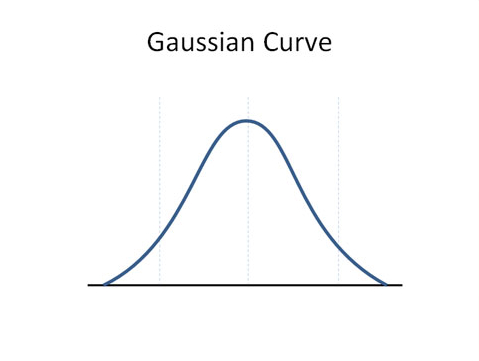 -0,05
0,05
0
4,7%
Análisis Bivariado
CORRELACIÓN 1:
0,5
-1
0
+1
0,58
*Correlación media
Análisis Bivariado
CORRELACIÓN 2:
0,5
-1
0
+1
0,45
*Correlación baja
Análisis Bivariado
CHI CUADRADO 1:
Hipótesis 1: Más del 25% de las empresas encuestadas no están satisfechas con los resultados obtenidos de su página Web
Ho: Si la empresa cuenta con una página Web y la satisfacción con los resultados obtenidos de su página Web, es mayor que 0,05 se rechaza la hipótesis nula.
H1: Si la empresa cuenta con una página Web y la satisfacción con los resultados obtenidos de su página Web, es mayor que 0,05 se acepta la hipótesis alternativa.
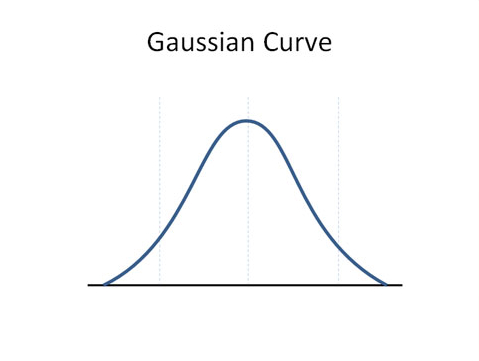 -0,05
0,05
0
0,00
Análisis Bivariado
CHI CUADRADO 2:
Hipótesis 2: Más del 40% de las empresas encuestadas estarían dispuestas a invertir más de $1500 en la realización de una página Web.
Ho: Si la empresa estaría dispuesta a invertir en la realización o mejoramiento de una página Web y cuánto estaría dispuesto a invertir en la realización de una página Web, es mayor que 0,05 se rechaza la hipótesis nula.
H1: Si la empresa estaría dispuesta a invertir en la realización o mejoramiento de una página Web y cuánto estaría dispuesto a invertir en la realización de una página Web, es mayor que 0,05 se acepta la hipótesis alternativa.
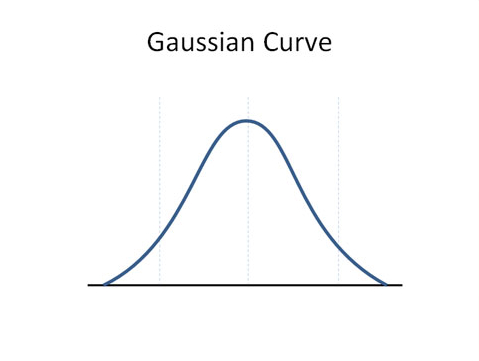 -0,05
0,05
0
0,00
Plan de Marketing
Análisis FODA – Factores Internos
Análisis FODA – Factores Externos
Matriz del perfil competitivo
Propuesta del Plan
Estrategia de Precios
Estrategia de Promoción
Estrategia de Plaza
Estrategia de Servicio
Presupuesto
Conclusiones
Recomendaciones
GRACIAS!!!